Архівація та стиснення мультимедійної інформації
Лекція 3
Бобарчук Олександр Антонович
Зміст лекції
Тема 3. Стиснення даних
Основи стиснення даних
Ентропія джерела та його оптимальне кодування
Моделювання джерела інформації
Стиснення без втрат
Стиснення із втратами
Висновки та рекомендації
Основи стиснення даних (повтор)
Стиснення даних - процедура перекодування даних, виконана з метою зменшення їх обсягу. 
Застосовується для більш раціонального використання пристроїв зберігання і передачі даних. 
Стиснення засноване на усуненні надмірності інформації, що міститься у вихідних даних.
Стиснення даних, що не мають надмірності (наприклад, випадковий сигнал або шум), неможливо без втрат. 
Також, зазвичай, неможливе стиснення зашифрованої інформації.
Запитання до аудиторії:
Чому неможливе стиснення зашифрованої інформації?
Основи стиснення даних (повтор)
Стиснення буває :
без втрат, коли можливе відновлення вихідних даних без спотворень, 
або 
із втратами коли відновлення можливе з спотвореннями, несуттєвими з погляду подальшого використання відновлених даних.
Стиснення із втратами проти стиснення без втрат
Стиснення без втрат зазвичай використовується при обробці комп'ютерних програм і даних, рідше - для скорочення обсягу звукової, фото- та відеоінформації. 
Стиснення із втратами застосовується для скорочення обсягу звукової, фото- та відеоінформації, воно значно ефективніше ніж стиснення без втрат.
У випадках стиснення з втратами зображень або звуків розпакований файл може дуже сильно відрізнятися від оригіналу на рівні порівняння «біт в біт», але практично не відрізняється для людського вуха або ока у більшості практичних застосувань. 
Недоліки, заподіяні стисненням із втратами, які помітні для людського вуха або ока, називаються артефактами стиснення.
Артефакти стиснення
Артефакти стиснення — це помітні спотворення зображення, звуку, відео і т. д., що викликаються стисненням з втратами. 
Так наприклад, артефакти стиснення JPEG із великим коефіцієнтом стиснення являють собою прямокутні поля одного кольору, які можуть приймати досить великий розмір в одноколірних областях зображення. Також вони знижують чіткість.
Артефакти стиснення
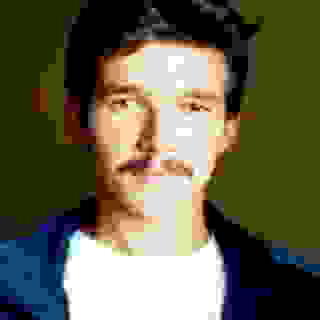 Стиснення із втратами проти стиснення без втрат (приклади)
Звукові дані, що пройшли стиснення з втратами, не приймаються судами як речові докази (і навіть не беруться до уваги).
Інформація, що піддалася стисненню із втратами, набуває артефактів стиснення і втрачає природні шуми середовища, в якому проводився запис, у зв'язку з чим неможливо встановити чи справжній запис, чи синтезований. 
Тому важливі записи рекомендується проводити в форматі ІКМ (PCM), або використовувати архаїчний плівковий диктофон.
Стиснення із втратами проти стиснення без втрат (приклади)
Фотографії, записані у форматі JPEG, можуть бути прийняті судом (незважаючи на те, що дані пройшли стиснення із втратами). 
Але при цьому має бути наданий фотоапарат, яким вони зроблені, або відповідна фототаблиця передачі кольору.
Ентропія джерела та його оптимальне кодування
Інформаційна ентропія
Інформаційна ентропія - міра хаотичності інформації, невизначеність появи будь-якого символу первинного алфавіту. 
При відсутності інформаційних втрат інформаційна ентропія чисельно дорівнює кількості інформації на символ переданого повідомлення.
Інформаційна ентропія
У послідовності літер, що становлять якесь речення на природній мові, різні літери з'являються з різною частотою, тому невизначеність появи для деяких букв менше, ніж для інших. 
Якщо ж врахувати, що деякі сполучення літер зустрічаються дуже рідко, то невизначеність ще більше зменшується.
Інформаційна ентропія
Інформаційна ентропія (середня ентропія повідомлення) для незалежних випадкових подій x з n можливими станами (від 1 до n) розраховується за формулою:


де p(i) – імовірність i-го можливого стану випадкової події.
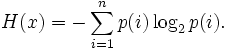 Кодування ентропії
Кодування ентропії - кодування словами (кодами) змінної довжини, при якій довжина коду символу має зворотню залежність від ймовірності появи символу в переданому повідомленні. 
Зазвичай ентропійні кодувальники використовують для стиснення даних коди, довжини яких пропорційні негативному логарифму ймовірності символу. 
Таким чином, найбільш ймовірні символи використовують найбільш короткі коди.
Кодування ентропії
Згідно теоремі Шеннона оптимальна довжина коду для символу дорівнює

де b — це кількість символів, що використовуються для формування вихідного коду, P — ймовірність вхідного символу.
Три найпоширеніших способи кодування ентропії - це кодування Хаффмана, кодування довжин серій (RLE) і арифметичне кодування.
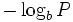 Моделювання джерела інформації
Ймовірнісні моделі джерела інформації
Для оптимального стиснення інформації необхідно правильно оцінити модель джерела сигналу, якій підпорядковуються вхідні повідомлення.
В даний час існують всього дві основні ймовірнісні моделі джерела сигналу: модель Бернуллі і модель Маркова. 
Реальні сигнали лише більш-менш відповідають обраній моделі.
Джерело Бернуллі
Сигнал породжується джерелом Бернуллі, якщо чергове повідомлення або код не залежить від усіх попередніх - всі повідомлення незалежні і характеризуються тільки своїми ймовірностями. 
Прикладом процесів, породжуваних джерелом Бернуллі є, наприклад, результати кидання монети або грального кубика.
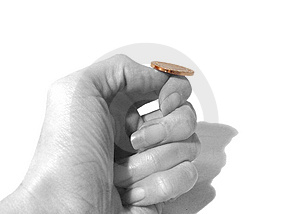 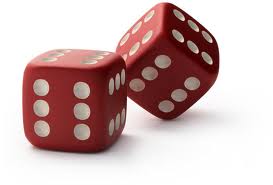 Джерело Бернуллі
Результати кидання кубика є сигнал з рівними ймовірностями всіх подій - імовірність кожного з 6 подій дорівнює 1/6.
Якщо ж на кубик нанести числа 1, 2, 2, 3, 3, 3, то ми отримаємо прекрасне джерело різноймовірносних повідомлень Бернуллі – Р(1)=1/6, P(2)=2/6=1/3, P(3)=3/6=1/2.
Джерело Маркова
У джерелі Маркова передбачається, що ймовірність появи чергового сигналу залежить від n попередніх сигналів (джерело сигналу Маркова n-го порядку). 
Чим більше n, тим складніше облік і оцінка залежностей, тому на практиці обмежуються значенням n = 1..2. 
Очевидно, що модель Бернуллі - це модель Маркова при n = 0.
Джерело Маркова
Для джерела Маркова необхідно отримати умовні ймовірності у вигляді n+1-мірних матриць.
Для джерела Маркова першого порядку це буде двовимірна матриця розміру LxL, де кожен i-й стовпець показує ймовірність переходу від повідомлення Xi до повідомлення Xj:
Джерело Маркова першого порядку
Сума ймовірностей будь-якого рядка або стовпця повинна дорівнювати одиниці
Джерело Маркова
Прикладом джерела Маркова є літери українського (або, наприклад, англійського алфавіту), оскільки поява в слові чергової літери дуже сильно залежить від попередніх літер, або навіть слів.
Класифікація інформації на основі моделей її джерела
Інформація
Текстова
Бінарна
Зображення, звуки
Числова
Випадкові процеси
Класифікація інформації на основі моделей її джерела
Бінарна інформація (виконувані файли, програмні бібліотеки і т.д.) найбільш близько описуються моделлю Бернуллі і Маркова малих порядків.
Текстова інформація ближче до моделей Маркова вищих порядків. 
Окремим випадком текстової або бінарної інформації є числові дані (залежно від того, в якому вигляді вони представлені - ASCII або двійковому). 
Особливе положення серед числових даних займають зображення (двовимірні числові масиви, що описуються моделями Маркова невисоких порядків).
Стиснення без втрат
Два підходи до алгоритмів стиснення без втрат
Перший підхід
На кожному кроці алгоритму стиснення наступний символ залишається як є (зі спеціальним прапорцем, який позначає, що він є нестиснутий), або вказуються кордони слова з попереднього фрагменту, яке збігається з наступними символами файлу.
Розархівація стиснених таким чином файлів виконується дуже швидко, тому ці алгоритми використовуються для створення саморозпаковуючих програм.
Два підходи до алгоритмів стиснення без втрат
Другий підхід
Для кожної послідовності в кожен момент часу збирається статистика її повторюваності у файлі. 
На основі цієї статистики обчислюється ймовірність значень для чергового символу.
Після цього можна застосовувати той чи інший різновид статистичного кодування, наприклад, арифметичне кодування, або кодування Хаффмена, для заміни більш поширених послідовностей на короткі, а тих що рідко зустрічаються - на більш довгі.
Техніка стиснення без втрат
З комбінаторики випливає, що немає алгоритму стиснення без втрат, здатного зменшити хоча б на байт будь-який файл. 
Алгоритм стиснення повинен ефективно працювати на тих даних, на які він розрахований.
Багатоцільові алгоритми стиснення відрізняються тим, що здатні зменшувати широкий діапазон даних - виконувані файли, файли даних, тексти, графіку і т. п., і застосовуються в архіваторах.
Техніка стиснення без втрат
Спеціалізовані алгоритми розраховані на певний тип файлів (текст, графіку, звук і т. д.), Зате стискають такі файли набагато сильніше. 
Наприклад: архіватори стискають звук приблизно на третину (в 1,5 рази), в той час як FLAC - в 2,5 рази. 
Більшість спеціалізованих алгоритмів малопридатні для файлів «чужих» типів: так, звукові дані погано стискаються алгоритмом, розрахованим на тексти.
Техніка стиснення без втрат
Більшість алгоритмів стиснення без втрат працюють в два проходи : 
на першому генерується статистична модель для вхідних даних;
на другому відбувається відображення вхідних даних в закодовані відповідно до отриманої на першому проході статистики.
Методи стиснення без втрат
Багатоцільові
Кодування серій послідовностей (RLE) - проста схема, що дає гарне стиснення даних, які містять багато повторюваних значень;
LZW — використовується в gif і в багатьох інших;
Deflate - використовується в gzip, вдосконаленої версії zip і як частина процесу стиснення PNG. 
LZMA - використовується в 7-zip.
Методи стиснення без втрат
Стиснення аудіо
ALAC —Apple Lossless Audio Codec) 
ALS — Audio Lossless Coding (MPEG-4 ALS)
DST — Direct Stream Transfer 
Dolby TrueHD 
DTS-HD Master Audio
FLAC — Free Lossless Audio Codec 
MLP — Meridian Lossless Packing 
Monkey's Audio 
OptimFROG 
RAL — RealAudio Lossless 
SHN — Shorten
TAK — (T)om’s verlustfreier (A)udio (K)ompressor (нім.) 
TTA — True Audio Lossless 
WavPack — WavPack lossless 
WMA Lossless — Windows Media Lossless
Методи стиснення без втрат
Стиснення графіки
ABO — Adaptive Binary Optimization 
GIF — (без втрат тільки для зображень , що містять менше ніж 256 кольорів) 
JBIG2 — (з втратами або без Ч/Б зображень) 
JPEG-LS — (стандарт стиснення без втрат/майже без втрат) 
JPEG 2000 — (включає стиснення без втрат) 
PGF — Progressive Graphics File (стиснення з/без втрат) 
PNG — Portable Network Graphics 
Qbit Lossless Codec — фокусується на intra-frame («одна картинка») стиснення без втрат 
TIFF 
WMPhoto — (включаючи метод стиснення без втрат)
Методи стиснення без втрат
Стиснення відео
Animation codec 
CamStudio Video Codec 
CorePNG 
FFV1 
H.264 
Huffyuv 
Lagarith 
LCL 
MSU Lossless Video Codec 
Qbit Lossless Codec 
SheerVideo 
TSCC — TechSmith Screen Capture Codec
Стиснення способом кодування серій послідовностей (RLE)
Найбільш відомий простий підхід та алгоритм стиснення інформації без втрат - кодування серій послідовностей(Run Length Encoding - RLE). 
Суть методів даного підходу полягає в заміні ланцюжків або серій повторюваних байтів або їх послідовностей на один кодуючий байт і лічильник числа їх повторень.
Стиснення способом кодування серій послідовностей (RLE) - приклад
Розглянемо зображення, що містить простий чорний текст на суцільному білому фоні (текст факсу, скану текстового документу). 







Тут буде багато серій білих пікселів в порожніх місцях, і багато коротких серій чорних пікселів у тексті.
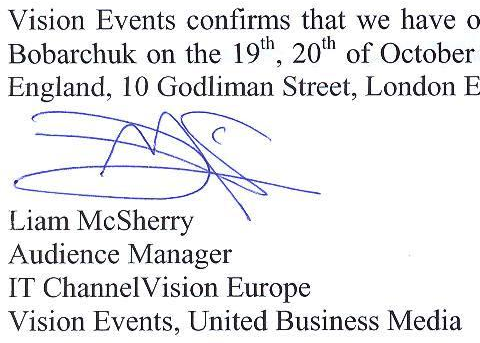 RLE – приклад ефективного стиснення
B являє чорний піксель, а W - білий:
WWWWWWWWWWWWBWWWWWWWWWWWWBBBWWWWWWWWWWWWWWWWWWWWWWWWBWWWWWWWWWWWWWW 
Якщо ми застосуємо просте кодування довжин серій до цього рядку, то отримаємо наступне :
12W1B12W3B24W1B14W
Довжина вихідного повідомлення - 67 символів, кодованого - 18.
Коефіцієнт стиснення К = 18/67 = 0,2687.
RLE – приклад неефективного стиснення
Однак, у випадку, якщо рядок складається з великої кількості неповторюваних символів, його обсяг може вирости.
ABCABCABCABCDDEFFFFFFFF 

1A1B1C1A1B1C1A1B1C1A1B1C2D1E8F
Вихідне повідомлення - 23 символи, закодоване - 30 символів, К = 30/23 = 1,3.
Стиснення способом кодування серій (RLE) - застосування
RLE ефективне для даних, що містять велику кількість серій, наприклад, для простих графічних зображень, таких як іконки та графічні малюнки (BMP, PCX, TIF, GIF), тому що останні містять достатньо багато довгих серій повторюваних послідовностей байтів. 
RLE погано підходить для зображень з плавним переходом тонів, таких як фотографії.
Стиснення способом кодування серій (RLE) - застосування
За допомогою RLE можуть бути стиснуті довільні файли з двійковими даними, оскільки специфікації на формати файлів часто включають в себе повторювані байти в області вирівнювання даних. 
Звукові дані, які мають довгі послідовні серії байтів (такі як низькоякісні звукові семпли) можуть бути стиснуті за допомогою RLE.
Стиснення із втратами
Дві основні схеми стиснення із втратами
Перша схема
В трансформуючих кодеках вибираються фрейми зображень і звуку, розрізаються на невеликі сегменти, трансформуються в новий базисний простір і проводиться квантування. 
Результат потім стискується методами кодування ентропії.
Дві основні схеми стиснення із втратами
Друга схема
В прогнозуючих кодеках попередні та / або наступні дані використовуються для того, щоб передбачити поточний фрейм зображення або звуку. 
Помилка між передбаченими даними і реальними разом з додатковою інформацією, необхідною для вироблення передбачення, потім квантується і кодується. 
У деяких системах ці дві техніки комбінуються шляхом використання трансформуючих кодеків для стиснення помилкових сигналів, згенерованих на стадії передбачення.
Методи стиснення даних із втратами
Стиснення зображень
Зниження глибини кольору
Метод головних компонент
Фрактальне стиснення 
JPEG 
Вейвлетна компресія 
JPEG 2000 
DjVu
Методи стиснення даних із втратами
Стиснення відео
Flash (також підтримує рухомі зображення JPEG) 
H.261 
H.263 
H.264 
MNG (підтримує рухомі зображення JPEG) 
Motion JPEG 
MPEG-1 Part 2 
MPEG-2 Part 2 
MPEG-4 Part 2 
Ogg Theora (відрізняється відсутністю патентних обмежень) 
Sorenson video codec (англ.) 
VC-1 — спроба Microsoft випустити відкриту специфікацію для формату WMV
Методи стиснення даних із втратами
Стиснення музики
MP3 — визначений специфікацією MPEG-1 
Ogg Vorbis
AAC, AAC+ — існує в декількох варіантах, визначених специфікаціями MPEG-2 и MPEG-4
eAAC+ — формат, пропонований Sony, як альтернатива AAC и AAC+ 
Musepack 
WMA — Microsoft 
ADPCM 
ATRAC 
Dolby AC-3 
DTS 
MP2
VQF
Методи стиснення даних із втратами
Стиснення мови
CELP 
G.711 
G.726 
HILN 
Speex
Висновки та практичні рекомендації
При виборі методу стиснення (із втратами або без втрат) необхідно враховувати наступне.
Які дані стискаються - програми, тексти, відео, фотографії або аудіодані?
Що надалі передбачається робити з даними - архівувати, обробляти, пересилати поштою і т.д.?
Чи допускається погіршення якості інформації або в подальшому необхідно буде відновити інформацію у первісному вигляді?
Стискати із втратами можна до тих пір, поки артефакти стиснення не стають перешкодою для сприйняття інформації.
Які є запитання?
Дякую за увагу!
Додатки
Алгоритм Хаффмена
Алгоритм Хаффмена  (англ. Huffman) використовується для кодування текстової інформації.
Був розроблений в 1952 році доктором Массачусетського технологічного інституту Девідом Хаффменом. 
В даний час використовується в багатьох програмах стиснення даних.
Алгоритм Хаффмена
Алгоритм заснований на тому факті, що деякі символи зі стандартного 256-символьного набору в довільному тексті можуть зустрічатися частіше середнього періоду повтору, а інші, відповідно - рідше. 
Отже, якщо для запису поширених символів використовувати короткі послідовності біт, довжиною менше 8, а для запису рідкісних символів - довгі, то сумарний обсяг файлу зменшиться.
Алгоритм Хаффмена
Хаффмен запропонував дуже простий алгоритм визначення того, який символ необхідно кодувати яким кодом для отримання файлу з довжиною, дуже близькою до його ентропії (тобто інформаційної насиченості).
Алгоритм Хаффмена
7
А
Нехай у нас є список всіх символів, що зустрічаються в початковому тексті, причому відомо кількість появ кожного символу в ньому. 
Випишемо їх вертикально в ряд у вигляді осередків майбутнього графа по правому краю листа.
20
О
10
К
15
Б
Алгоритм Хаффмена
7
А
Виберемо два символи з найменшою кількістю повторень у тексті (якщо три або більше число символів мають однакові значення, вибираємо будь-які два з них). 
Проведемо від них лінії вліво до нової вершині графа і запишемо в неї значення, рівне сумі частот повторення кожного з об'єднуваних символів.
17
20
О
10
К
15
Б
Алгоритм Хаффмена
А
Відтепер не будемо брати до уваги при пошуку найменших частот повторення два об'єднаних вузла (для цього зітремо числа в цих двох вершинах), але будемо розглядати нову вершину як повноцінну клітинку з частотою появи, яка дорівнює сумі частот появи двох об'єднаних вершин.
17
20
О
К
15
Б
Алгоритм Хаффмена
А
Будемо повторювати операцію об'єднання вершин до тих пір, поки не прийдемо до однієї вершині з числом.
17
20
О
32
К
15
Б
Алгоритм Хаффмена
А
Будемо повторювати операцію об'єднання вершин до тих пір, поки не прийдемо до однієї вершині з числом.
20
О
32
К
Б
Алгоритм Хаффмена
А
Будемо повторювати операцію об'єднання вершин до тих пір, поки не прийдемо до однієї вершині з числом.
20
О
52
32
К
Б
Алгоритм Хаффмена
А
Очевидно, що в ній буде записана довжина вихідного файлу.
О
52
К
Б
Алгоритм Хаффмена
А
Поставимо на двох ребрах графа, що виходять з кожної вершини, біти 0 та 1 довільно - наприклад, на кожному верхньому ребрі 0, а на кожному нижньому - 1.
0
1
О
1
0
0
К
1
Б
Алгоритм Хаффмена
А
Тепер для визначення коду кожної конкретної літери необхідно просто пройти від вершини дерева до неї, виписуючи нулі і одиниці за маршрутом руху. 
Для нашого прикладу :
символ "А" отримує код "000", 
символ "Б" – код "01", 
символ "К" – код "001", 
символ "О" – код "1".
0
1
О
1
0
0
К
1
Б
Алгоритм Хаффмена
У теорії кодування інформації показується, що код Хаффмена є префіксним, тобто код ніякого символи не є початком коду якогось іншого символу. 
А з цього випливає, що код Хаффмена однозначно відновлюється одержувачем, навіть якщо не повідомляється довжина коду кожного переданого символу.
Одержувачу надсилають тільки дерево Хаффмена в компактному вигляді, а потім вхідна послідовність кодів символів декодується ним самостійно без будь-якої додаткової інформації.
Алгоритм Хаффмена
А
Наприклад, при прийманні "0100010100001" ним спочатку виділяється перший символ "Б" : "01-00010100001", потім знову починаючи з вершини дерева – "А" "01-000-10100001", потім аналогічно декодується весь запис "01-000-1-01-000-01" "БАОБАБ".
0
1
О
1
0
0
К
1
Б
Алгоритм Хаффмена
Класичний алгоритм Хаффмана має один істотний недолік. 
Для відновлення вмісту стиснутого повідомлення декодер повинен знати таблицю частот якою користувався кодер. 
Отже, довжина стиснутого повідомлення збільшується на довжину таблиці частот, яка повинна надсилатися попереду даних, що може звести нанівець всі зусилля зі стиснення повідомлення.
Алгоритм Хаффмена
Крім того, необхідність наявності повної частотної статистики перед початком власне кодування вимагає двох проходів по повідомленню: одного для побудови моделі повідомлення (таблиці частот і Н-дерева), наступного для власне кодування.